Erasmus+
Název projektu: 
Zlepšení metodologických kompetencí učitelů anglického jazyka
Aktivita: mobilita pracovníků škol
Finanční příspěvek: 14 465 Euro
Realizace: 06/2016 – 05/2017
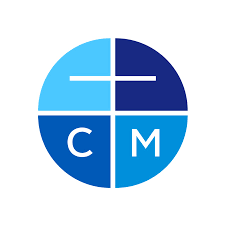 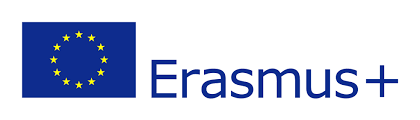 Cíle projektu:
rozšíření metodologických dovedností a pedagogických kompetencí zúčastněných učitelů, studium inovativních metod výuky a jejich následné uplatnění v praxi
zvýšení profesionality vyučujících cizích jazyků
prohloubení kulturního povědomí o místě konání metodologického kurzu (Spojené království) a jejich diseminace (kolegové, žáci)
sdílení našich kulturních hodnot a zkušeností s ostatními účastníky metodologického kurzu
získání nových kontaktů na pedagogy z jiných zemí, které by mohly napomoci k navázání mezinárodního partnerství
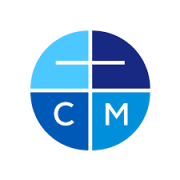 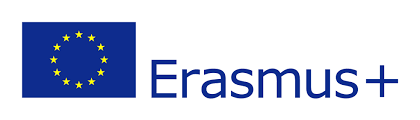 Creative Teaching in the Secondary/ Adult English Language Classroom
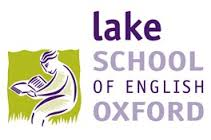 Škola: Lake School of English, Oxford
Délka kurzu: 7. - 18. listopadu 2016
Zaměření: inovativní metody výuky pro střední školy a dospělé
Účastník: Mgr. Terezie Lípová
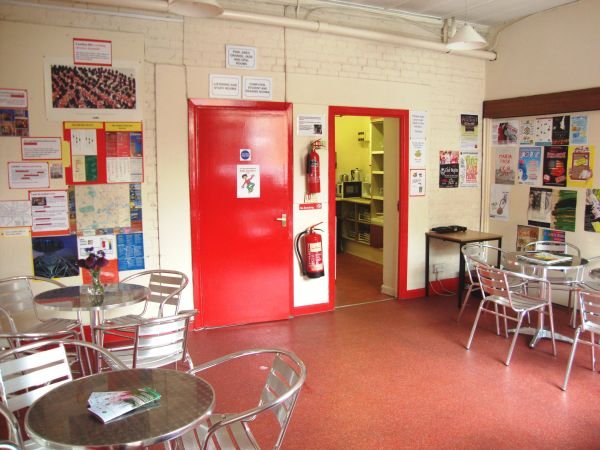 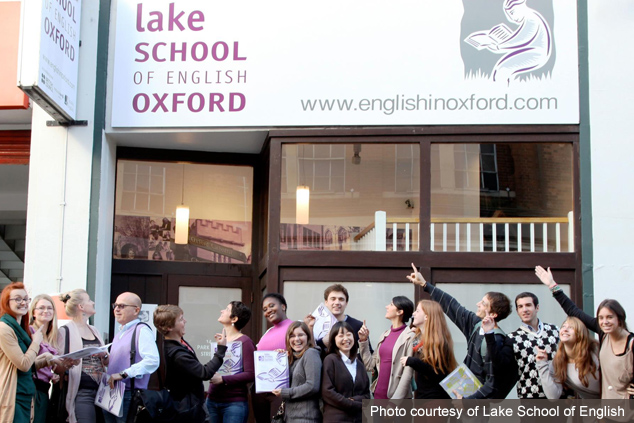 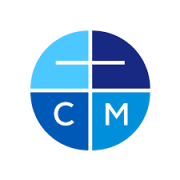 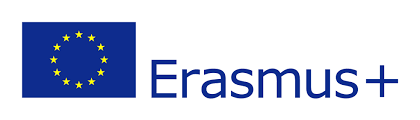 Creative Teaching in the Secondary/ Adult English Language Classroom
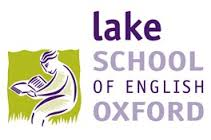 Přínos
 intenzivní a praktický metodologický kurz
 databanka nových aktivit, které lze snadno zařadit do hodin
 osobní jazykový růst 
 návštěva anglické střední školy
 seznámení se s výukou na jazykové škole
 navázání kontaktů (např. pro projekt eTwinning)
 			
						
								Radcliffe Camera (univerzitní studovna)
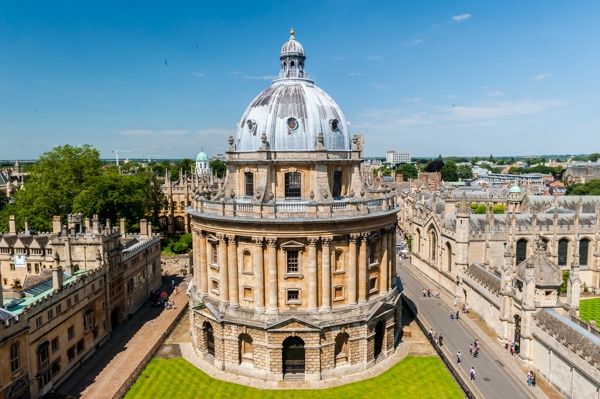 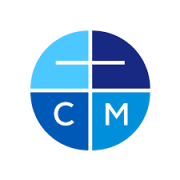 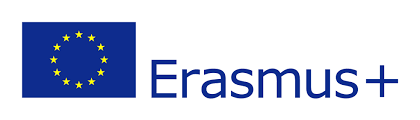 Creative Methodology for Teachers
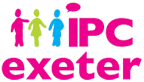 Škola: IPC Exeter
Délka kurzu: 4. - 17. září 2016
Zaměření: inovativní metody výuky pro základní a střední školy
Účastník: Mgr. Daniela Švandová
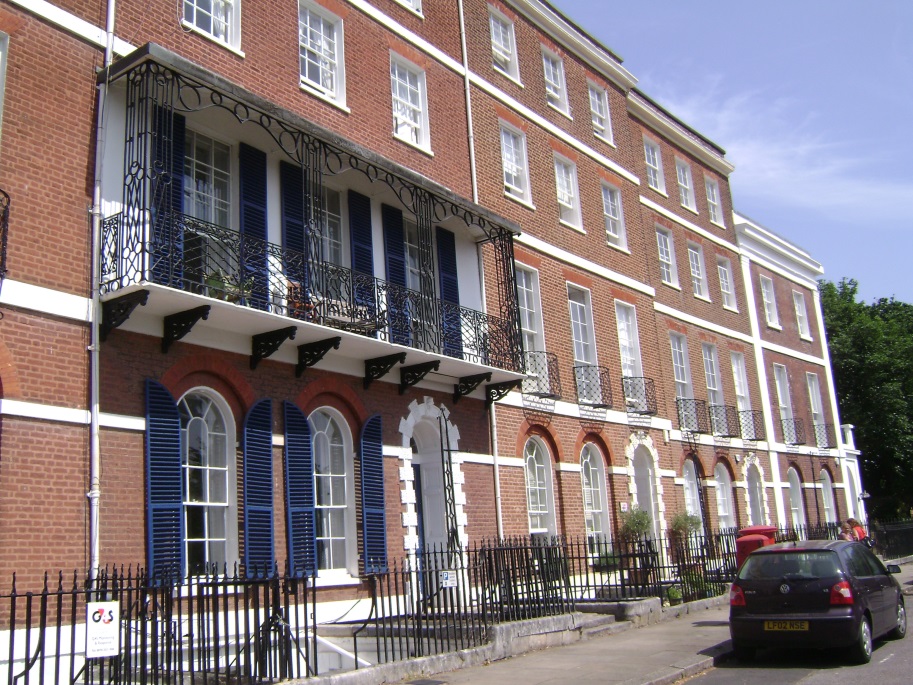 IPC Centre, Exeter
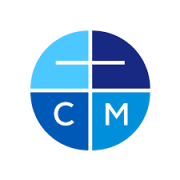 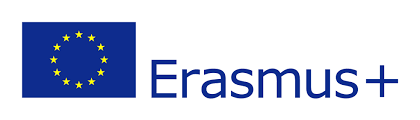 Creative Methodology for Teachers
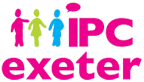 Přínos
zvýšení vnitřní motivace
zařazení nových metod výuky
rozšíření kulturního povědomí
osobní jazykový růst
setkání se zahraničními kolegy
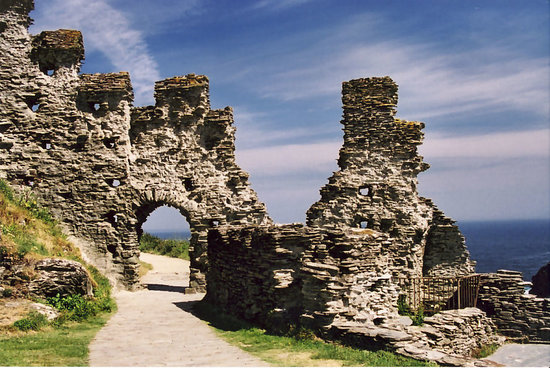 Tintagel Castle, Cornwall
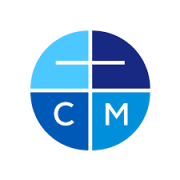 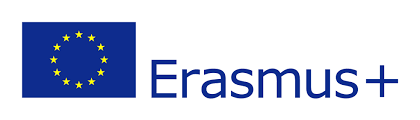 2 Week Course for Teachers of English Focusing on Literature
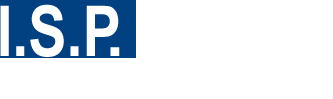 Škola: International Study Programmes Cheltenham

Termín: 9. - 20. října 2016

Téma: kurz pro učitele Aj 
	se zaměřením na literaturu

Účastník: Mgr. Pavla Pospíšilová
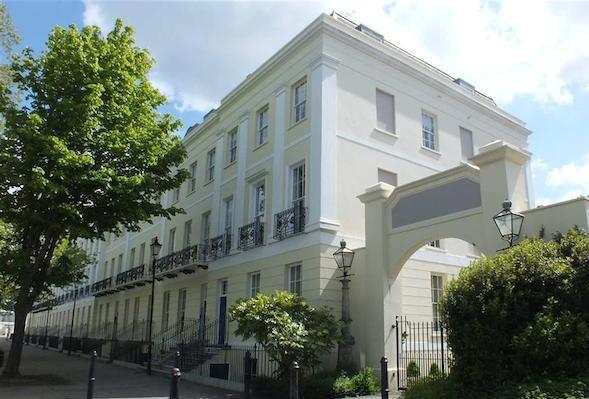 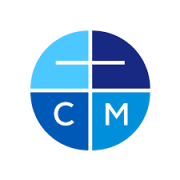 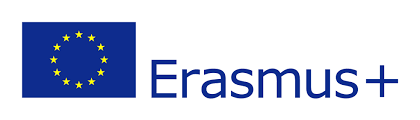 2 Week Course for Teachers of English Focusing on Literature
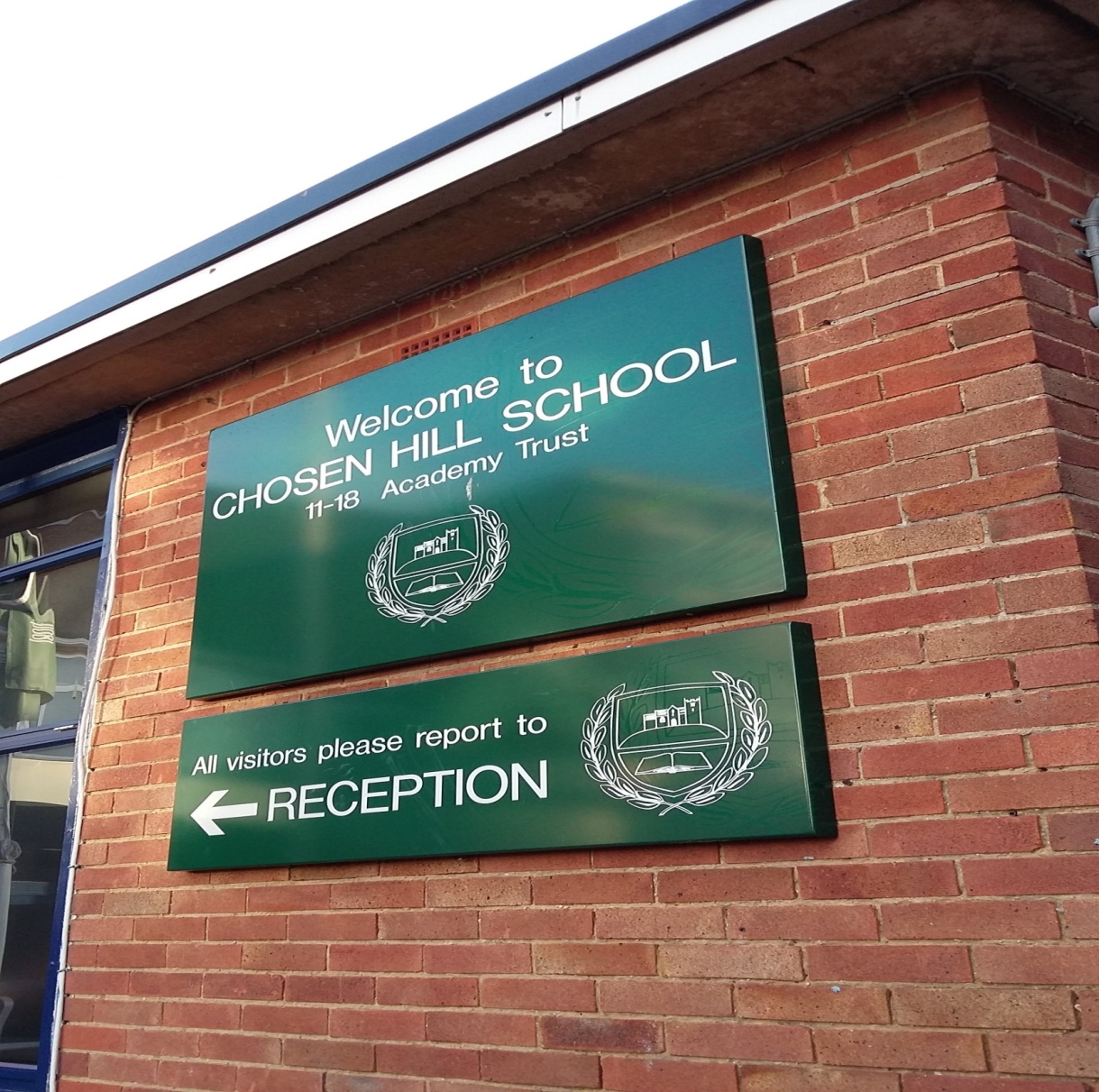 Největší přínos kurzu:
návštěva anglických středních škol
seznámení s výukou na těchto školách
setkání s kolegy z jiných zemí
jazykový růst
účast na autorských čteních 
   současných britských spisovatelů
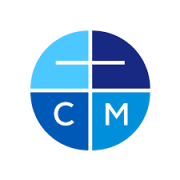 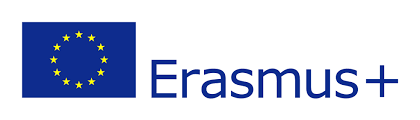 CLIL – Metodology and Language for Teachers of Maths or Science
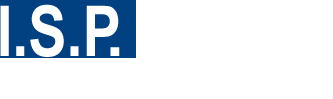 Škola: International Study Programmes Cheltenham
Délka kurzu: 23. 10. - 4. 11. 2016
Zaměření: výuka matematiky 
	        metodou CLIL
Účastník: Mgr. Ludmila Špačková
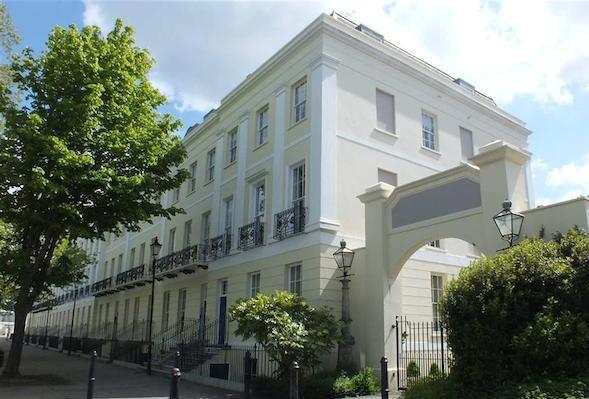 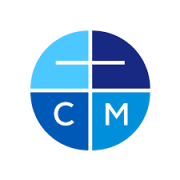 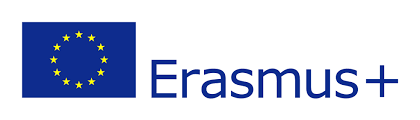 CLIL – Metodology and Language for Teachers of Maths or Science
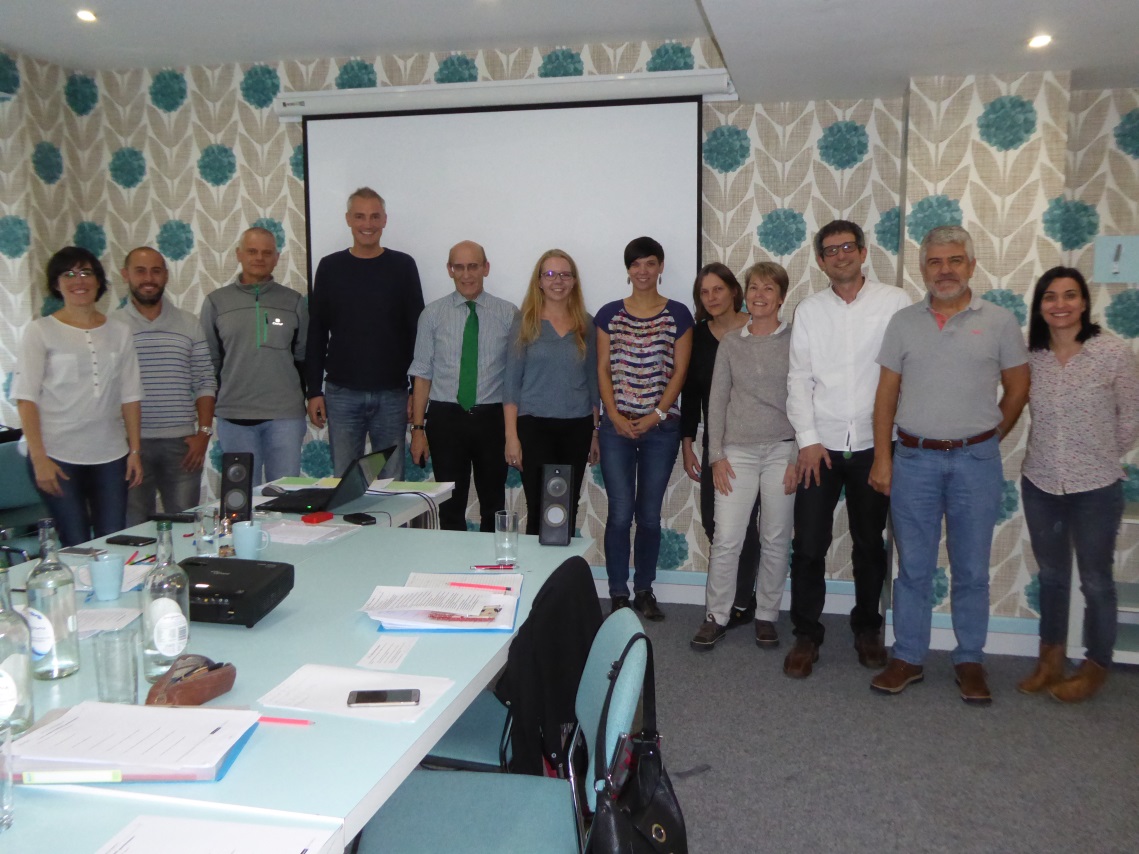 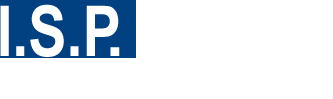 Přínos
Zvýšení metodologických 
   kompetencí
Obohacení v oblasti nových 
   metod, forem a přístupů ve výuce
Jazykový růst
Setkání s kolegy z jiných zemí
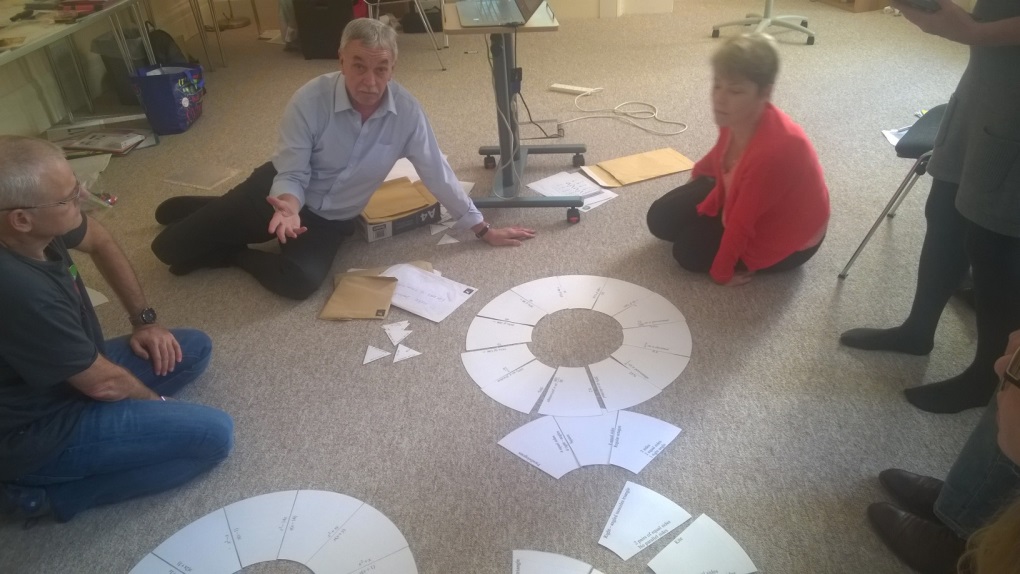 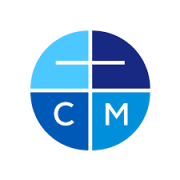 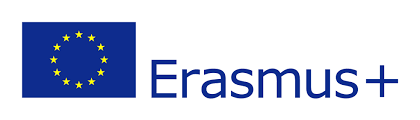 CLIL course / Effective communication skills
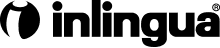 Škola: Inlingua, Edinburgh
Délka kurzu: 2.10. – 16.10. 2016
Zaměření: metoda CLIL ve výuce
Účastník: Mgr. Dana Vašáková
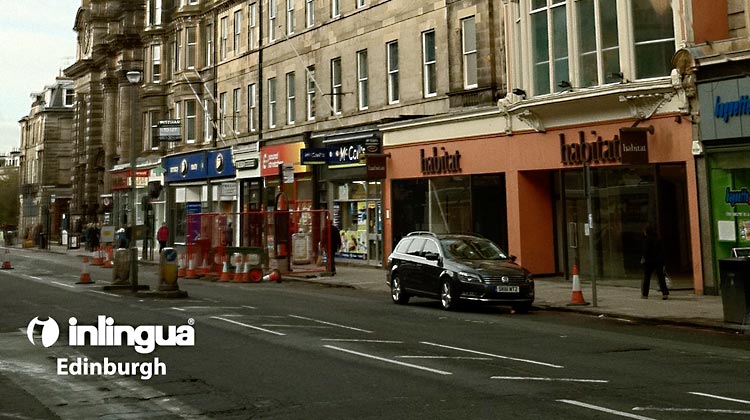 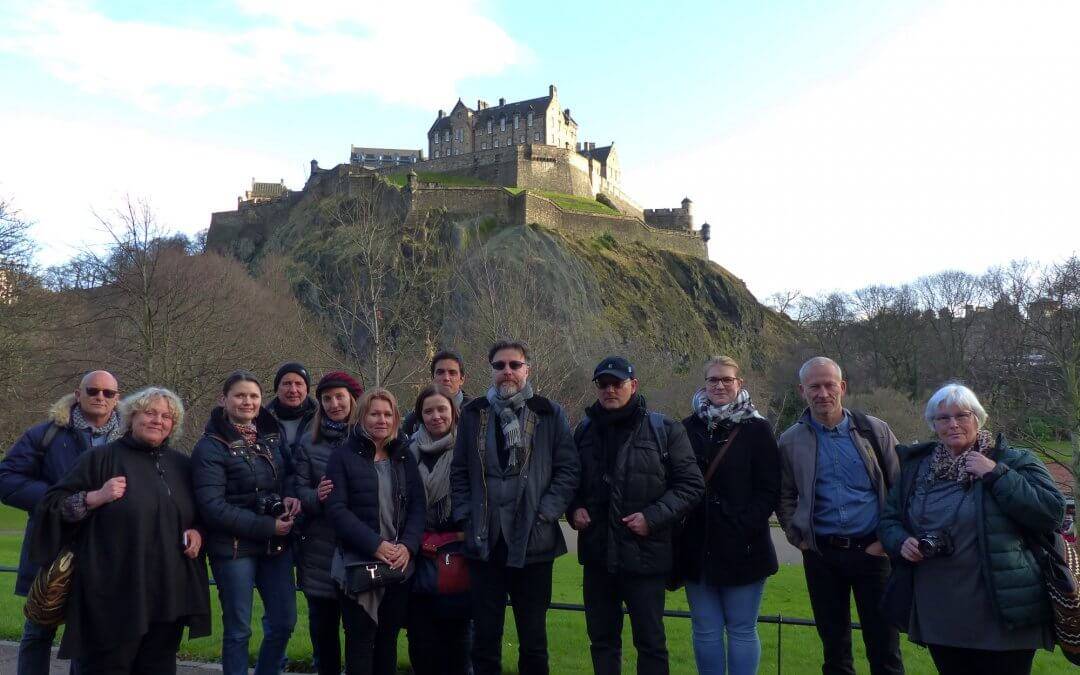 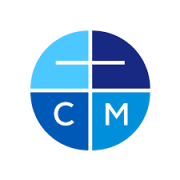 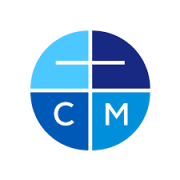 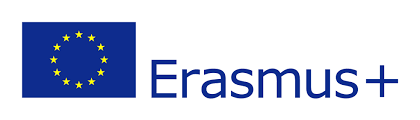 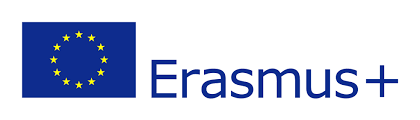 CLIL course / Effective communication skills
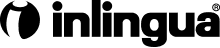 Přínos
inspirace k proměně tradičního stylu výuky
rozvíjení nejen jazykových kompetencí, ale i kulturního povědomí
sdílení praktických zkušeností výuky CLIL se zahraničními učiteli
navázání kontaktů k mezinárodní spolupráci
využití cizojazyčného zdroje ve výuce
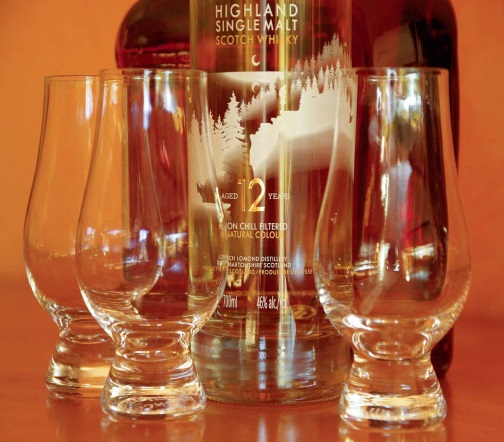 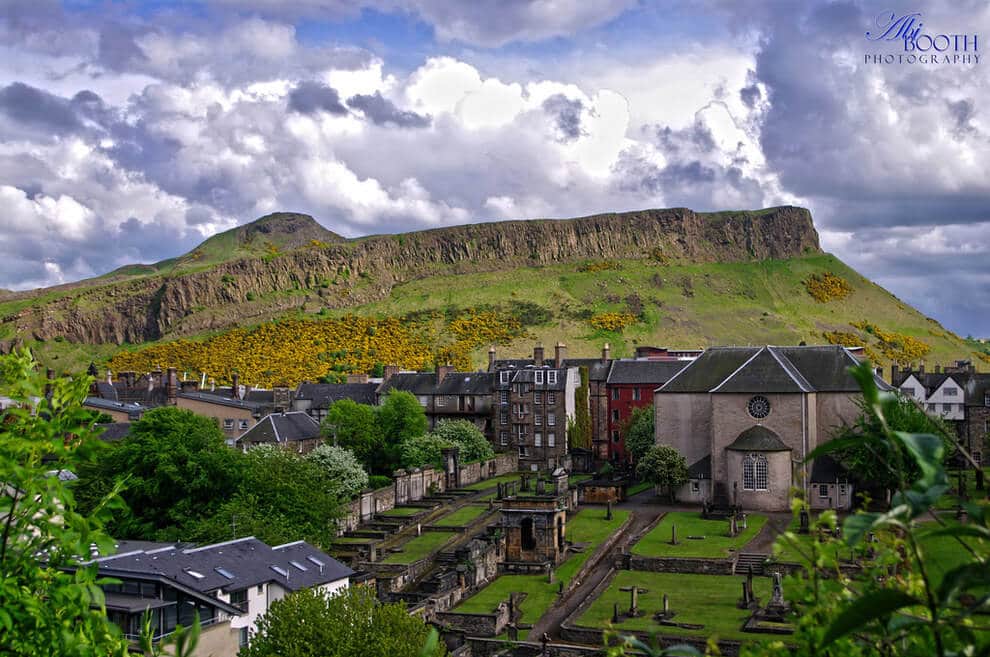 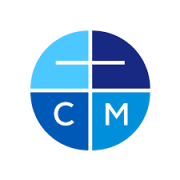 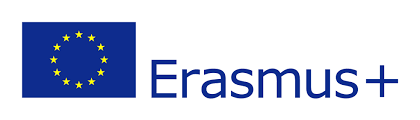